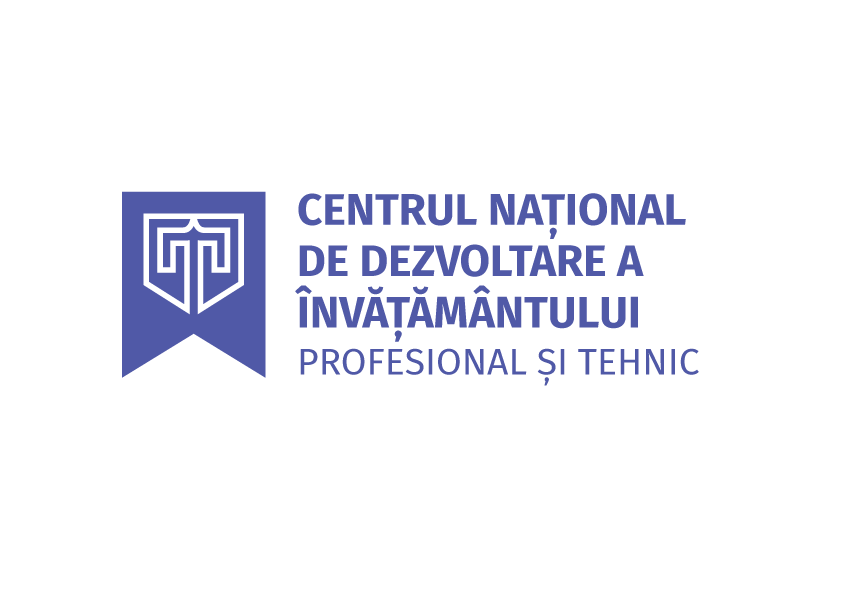 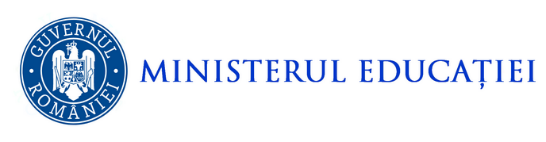 Activități specifice învățământului profesional și tehnic (ÎPT)în anul școlar 
2024-2025
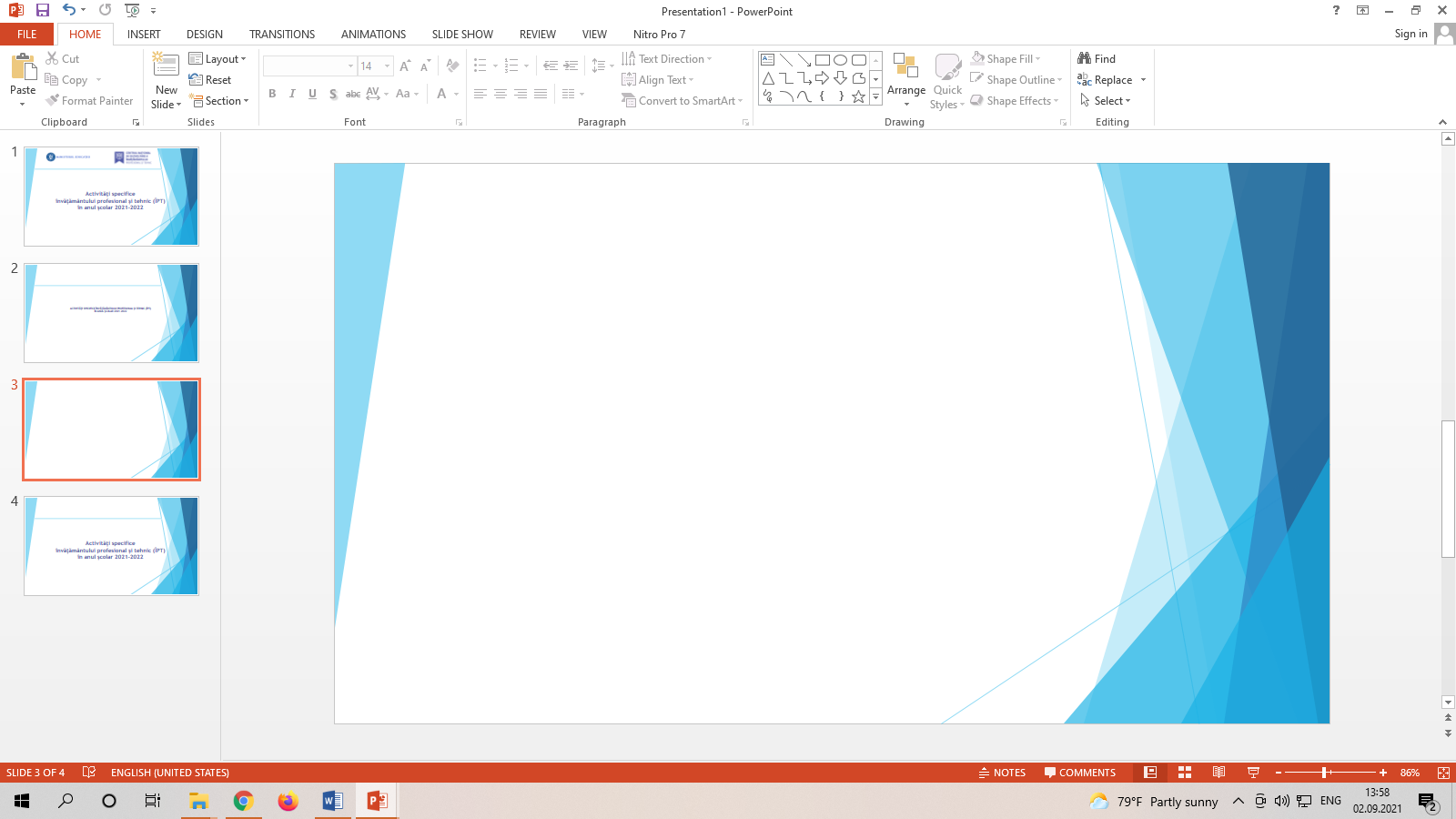 1
ACTIVITĂȚI SPECIFICE ÎNVĂȚĂMÂNTULUI PROFESIONAL ȘI TEHNIC (ÎPT) 
ÎN ANUL ȘCOLAR 2024-2025
Organizarea şi funcţionarea Comitetelor Locale de Dezvoltare a Parteneriatului Social (CLDPS), 
Planul Local de Acţiune pentru Învăţământ (PLAI), 
Planul de Acţiune al Şcolii (PAS)
Actualizarea componenţei Comitetelor Locale de Dezvoltare a Parteneriatului Social (CLDPS)  (OMECS nr. 4456/08.07.2015)
7-11 OCTOMBRIE 2024
15 NOIEMBRIE 2024
Elaborarea PLAI actualizat 2024
Validare PLAI în CLDPS, aprobare PLAI în Consiliul de Administrație al ISJ/ISMB și postare
PLAI pe site-ul ISJ/ISMB
22 NOIEMBRIE 2024
Actualizare PAS, Anexa nr. 2
11 DECEMBRIE 2024
ANALIZA ȘI AVIZAREA PLANULUI DE ȘCOLARIZARE 
PENTRU ANUL ȘCOLAR 
2025-2026
Ședințe CLDPS pentru analiza și avizarea numărului de locuri pentru învățământul tehnologic și tehnologic dual
 
Ședințe CLDPS pentru analiza și avizarea Proiectului cifrei de școlarizare pentru învățământul liceal și postliceal tehnologic și 
pentru învățământul tehnologic dual
DECEMBRIE* 2024
IANUARIE* 2025
2
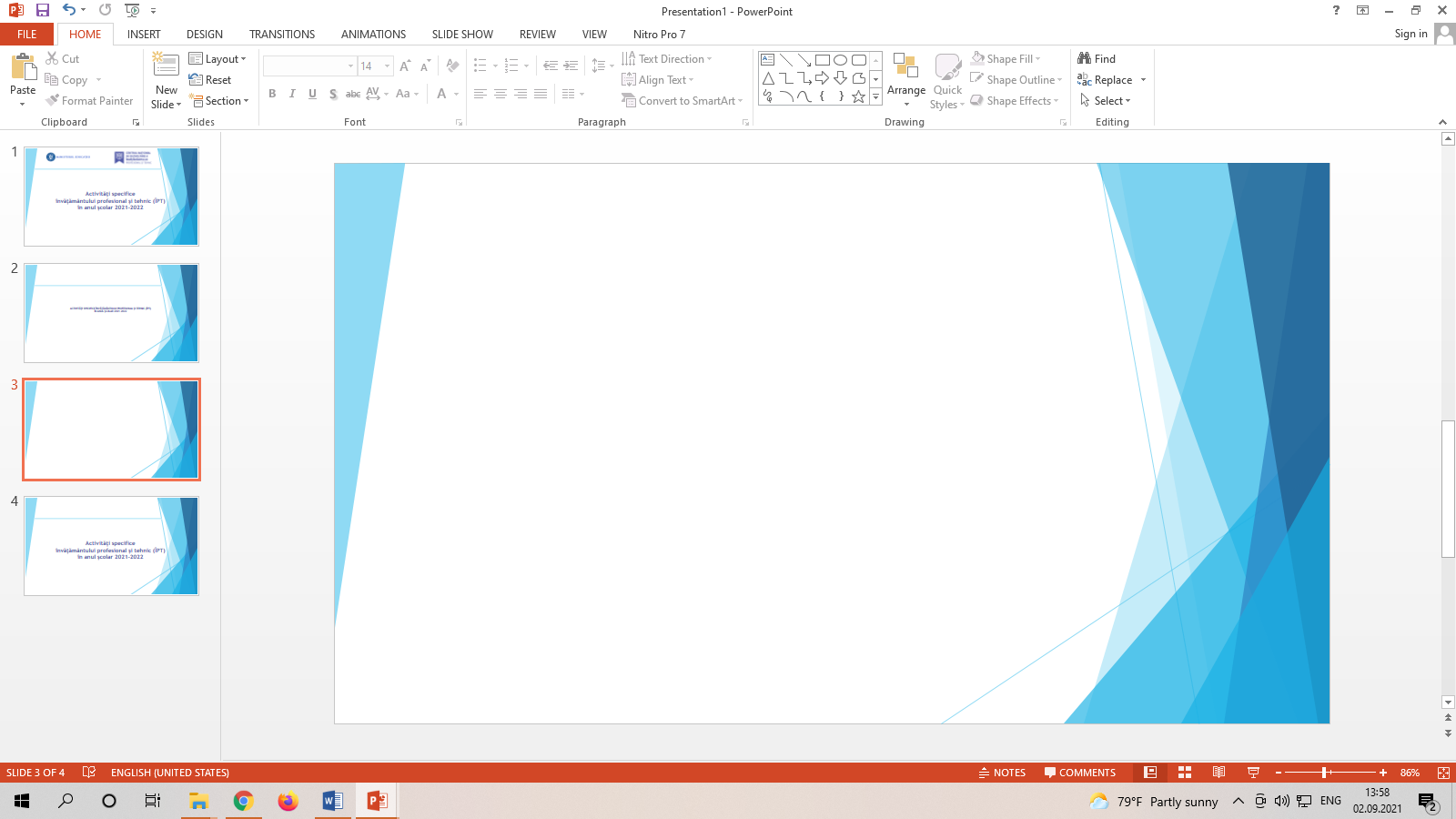 2
ACTIVITĂȚI SPECIFICE ÎNVĂȚĂMÂNTULUI PROFESIONAL ȘI TEHNIC (ÎPT) 
ÎN ANUL ȘCOLAR 2024-2025
Asigurarea calităţii în învăţământul profesional şi tehnic
Evaluarea instituțională
► Inspecția de evaluare instituțională a unităților de învățământ preuniversitar, realizată de ME/ISJ/ISMB  
 - Regulamentul de inspecție a unităților de învățământ preuniversitar  aprobat prin OMEC nr. 6106/ 03.12.2020 
Anexa 5 la regulament (Fișa de observare a lecției) se regăsește în Ordinul ME nr. 4136/28.06.2022

►Evaluarea internă și externă a calității educației
 Evaluarea internă - în procesele de autoevaluare și monitorizare internă, se vor aplica instrumentele Cadrului Național de Asigurare a Calității în IPT 
 Evaluarea externă  - este prevăzută și prin Ordinul nr. 4183/2022 pentru aprobarea Regulamentului-cadru de organizare şi funcţionare a unităţilor de învăţământ preuniversitar, art. 156.
Evaluarea instituțională în vederea autorizării, acreditării și evaluării periodice, 
realizată de Agenția Română de Asigurare a Calității în Învățământul Preuniversitar (ARACIP), 
se va obține cu respectarea noilor hotărâri de guvern:
HG nr. 994/18.11.2020 privind aprobarea Standardelor de autorizare de funcționare provizorie și a standardelor de acreditare și de evaluare externă periodică în învățământul preuniversitar
HG nr. 993/18.11.2020 privind aprobarea Metodologiei de evaluare instituţională în vederea autorizării, acreditării şi evaluării periodice a organizaţiilor furnizoare de educaţie
Evaluarea externă a unităților de învățământ supuse procesului de reorganizare 
va avea în vedere prevederile Ordinului ministrului educației nr. 6799 din 12 decembrie 2023 
pentru aprobarea Metodologiei privind reorganizarea unităților de învățământ preuniversitar cu personalitate juridică.
Informații privind evaluarea externă sunt disponibile pe site-ul ARACIP, https://aracip.eu/
3
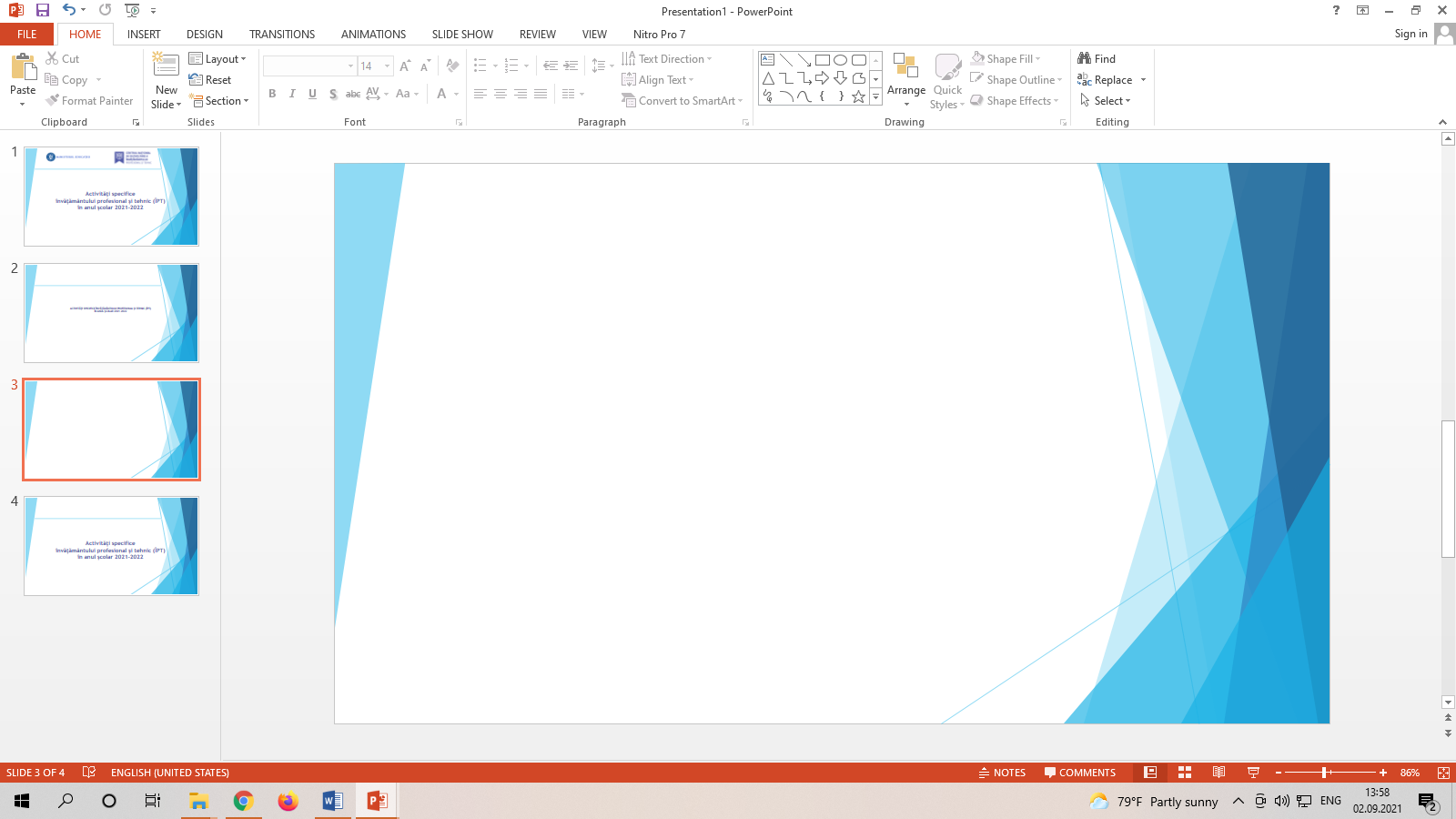 2
ACTIVITĂȚI SPECIFICE ÎNVĂȚĂMÂNTULUI PROFESIONAL ȘI TEHNIC (ÎPT) 
ÎN ANUL ȘCOLAR 2024-2025
Asigurarea calităţii în învăţământul profesional şi tehnic
Unitățile școlare de învățământ profesional și tehnic autorizate/acreditate pot școlariza și alte calificări profesionale în același regim de autorizare/acreditare cu cel al calificărilor profesionale existente în oferta școlară conform prevederilor OMEN nr. 3122/04.02.2019, privind stabilirea tipurilor de calificări profesionale de nivel 3 și 4 al Cadrului național al calificărilor și a corespondenței dintre acestea din cadrul aceluiași profil la învățământul liceal filiera tehnologică și din cadrul învățământului profesional,
cu modificările și completările ulterioare prin OME nr. 3098/2022 și OME nr. 3073/2024.
REȚELE  PARTENERIALE
► reactivate și reorganizate începând cu anul școlar 2019-2020 prin proiectul ERASMUS+ „EUROPEAN QUALITY ASSURANCE FRAMEWORK FOR VET NRP”;

► platformă on-line de comunicare în rețeaua partenerială disponibilă http://retele.montivagant.ro, (se pot înscrie și alte unități școlare IPT sau alți factori interesați); 

► 10 rețele parteneriale, pe domenii, în faza de pilotare, cu unități școlare IPT din toate regiunile țării. Planurile de activitate ale rețelelor parteneriale pot fi accesate pe www.gnac.ro și pe platforma de comunicare în rețeaua partenerială;

► în perioada 2020-2022, în școlile din rețele s-a pilotat o metodologie de colectare a feedback-ului privind satisfacția elevilor în raport cu achiziția și evaluarea rezultatelor învățării. Rapoartele de analiză a feedback-ului pot fi găsite la adresa http://gnac.montivagant.ro/, în secțiunea Activități curente - Proiecte naționale în derulare, Proiectul EQAVET-NRP-RO 2019 și Proiectul EQAVET-NRP-RO 2021; 
Pentru anul școlar 2023-2024 raportul va fi postat în secțiunea Activități curente - Proiecte naționale în derulare, Proiectul EQAVET-NRP-RO 2023;

► în perioada 2021-2022 CNDIPT a dezvoltat o metodologie pentru evaluarea colegială (peer review) și instrumentele aferente;

► În anul școlar 2023-2024 au fost elaborate planuri de îmbunătățire pentru cele 19 evaluări colegiale, derulate în anul școlar 2022-2023, 
precum și monitorizarea implementării planurilor de îmbunătățire. 
Au fost elaborate un raport de follow-up pentru evaluarea colegială la nivel de sistem și 19 rapoarte ale evaluărilor derulate la nivel de furnizor.
Metodologia și instrumentele pentru evaluarea colegială pot fi găsite pe site-ul GNAC 
la secțiunea Activități curente - Proiecte naționale în derulare, Proiectul EQAVET-NRP-RO 2021
4
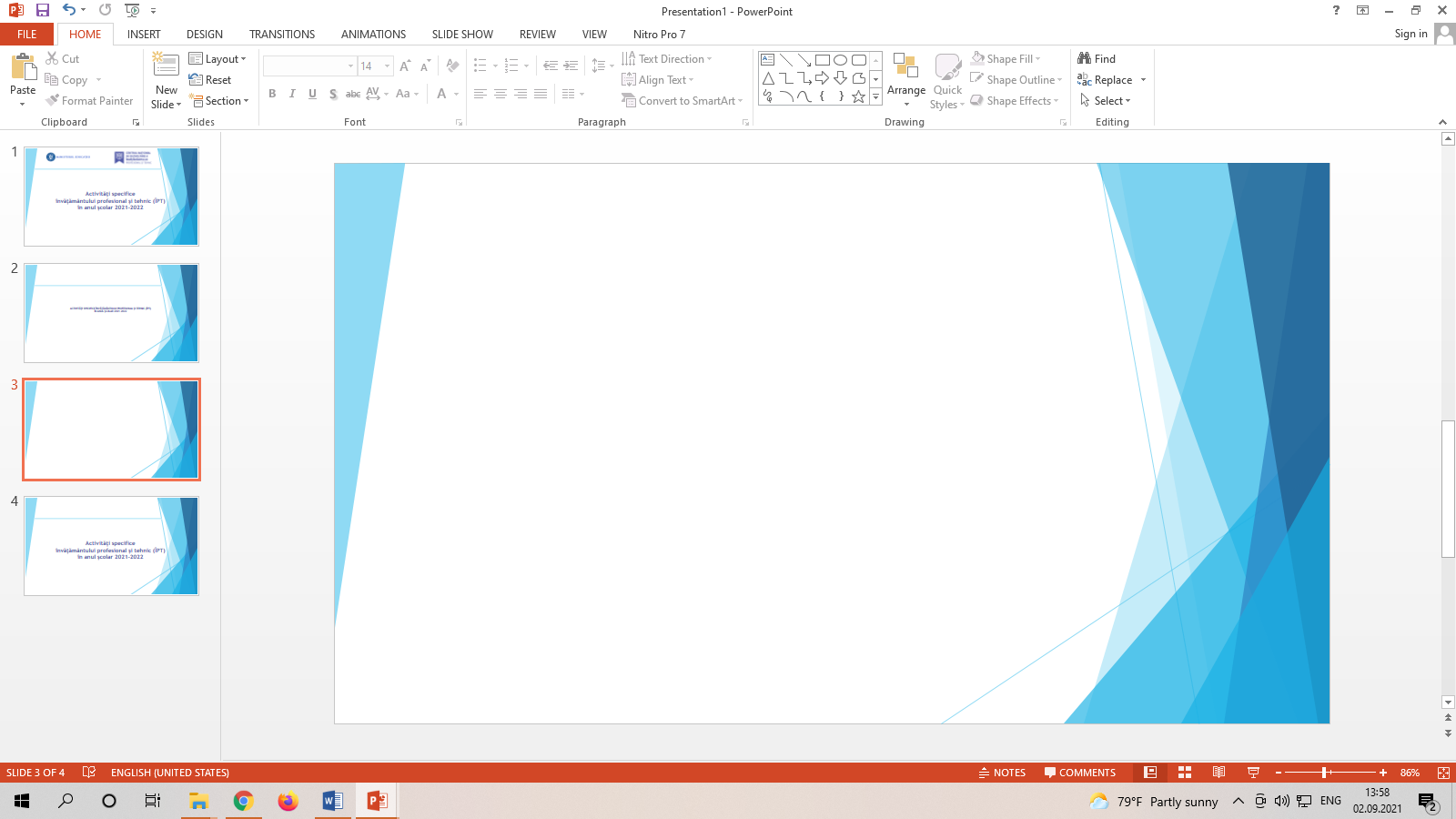 2
ACTIVITĂȚI SPECIFICE ÎNVĂȚĂMÂNTULUI PROFESIONAL ȘI TEHNIC (ÎPT) 
ÎN ANUL ȘCOLAR 2024-2025
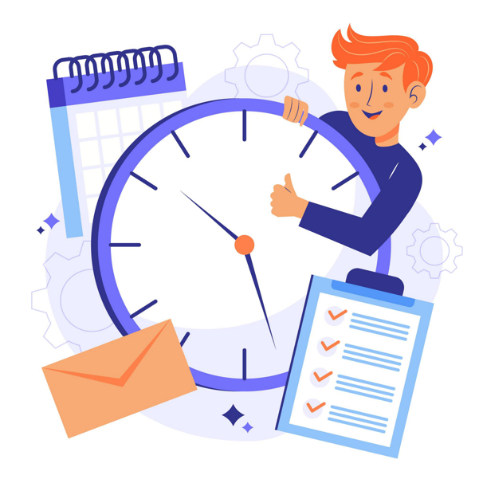 Asigurarea calităţii în învăţământul profesional şi tehnic
Colectarea feedbackului beneficiarilor IPT

Având în vedere importanța feedback-ului beneficiarilor direcți și indirecți ai formării profesionale inițiale, se propune ca practică permanentă colectarea si analizarea la nivel național a feedback-ului din partea elevilor, profesorilor, părinților și ai reprezentanților agenților economici parteneri, prin intermediul chestionarelor. 

Chestionarele de colectare a informațiilor calitative cu privire la formarea profesională se aplică în luna MAI a fiecărui an școlar, prin intermediul platformei de colectare a feedback-ului, gestionată de CNDIPT, aflată la adresa https://chestionare.gnac.ro/auth/login
 
Fiecare unitate IPT va coordona completarea chestionarelor de feedback de către beneficiarii direcți și indirecți de la nivelul școlii: elevi, părinți ai elevilor, profesori, agenți economici. 

Fiecare unitate de învățământ IPT își poate crea cont de utilizator pe platforma de colectare a feedback-ului, putând astfel vizualiza rezultatele chestionarelor aplicate beneficiarilor din propria școală.
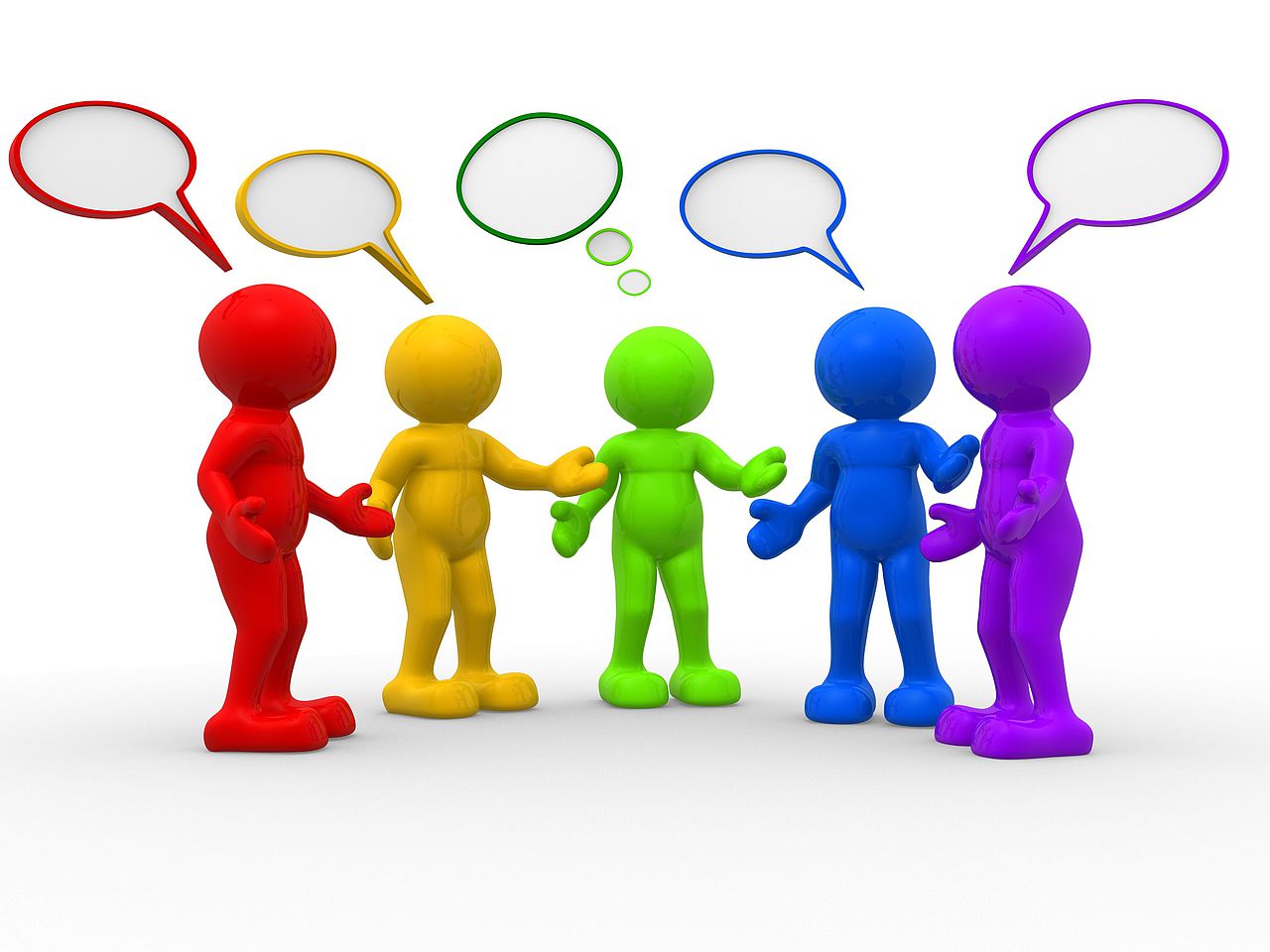 5
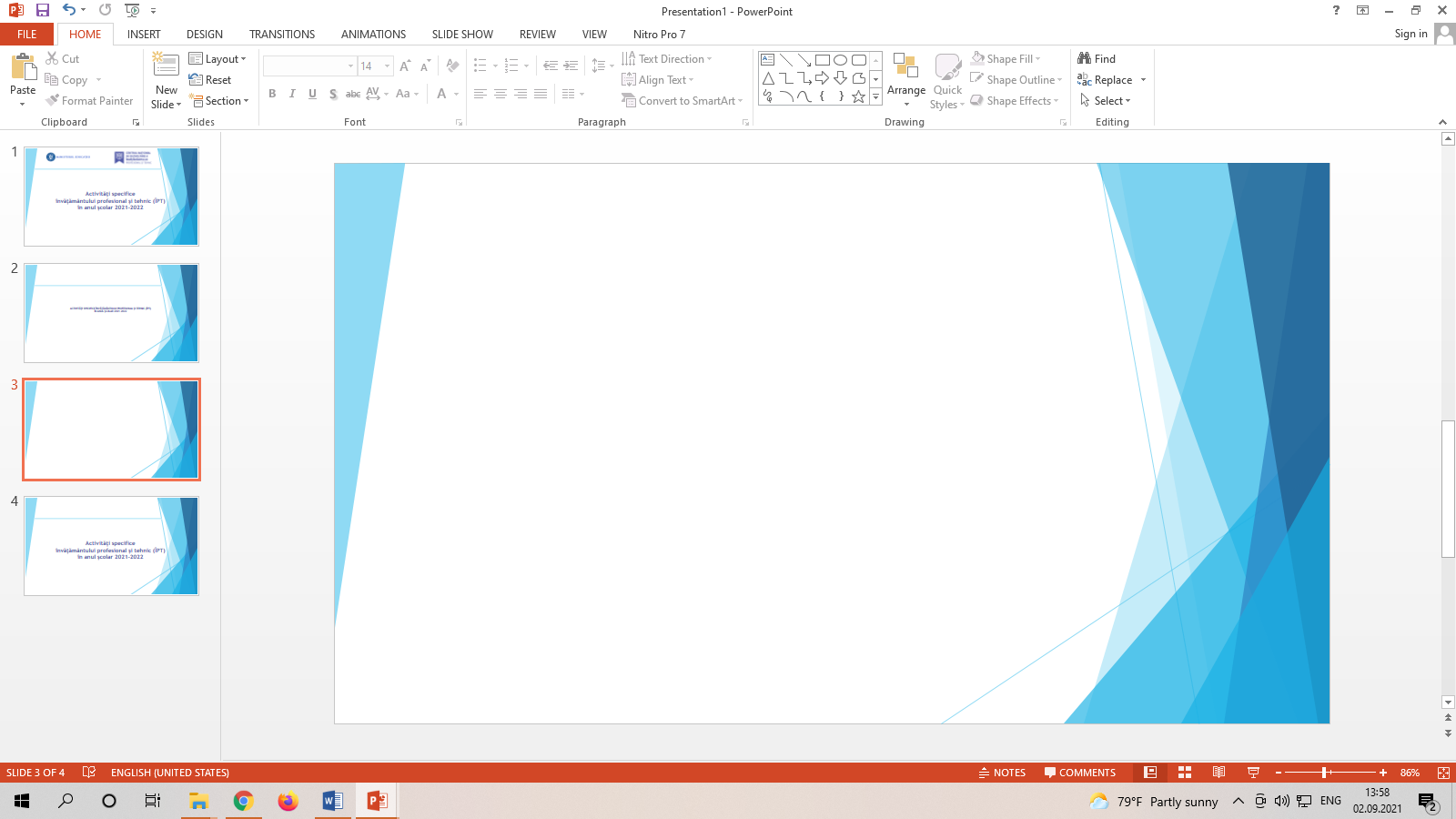 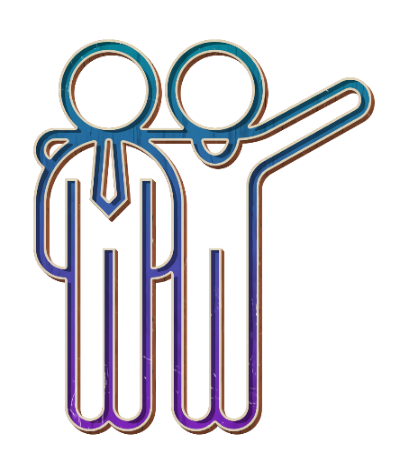 2
ACTIVITĂȚI SPECIFICE ÎNVĂȚĂMÂNTULUI PROFESIONAL ȘI TEHNIC (ÎPT) 
ÎN ANUL ȘCOLAR 2024-2025
Asigurarea calităţii în învăţământul profesional şi tehnic
Consolidarea
cooperării
cu partenerii sociali
Compendiumul pentru 
competențe “verzi” și digitale
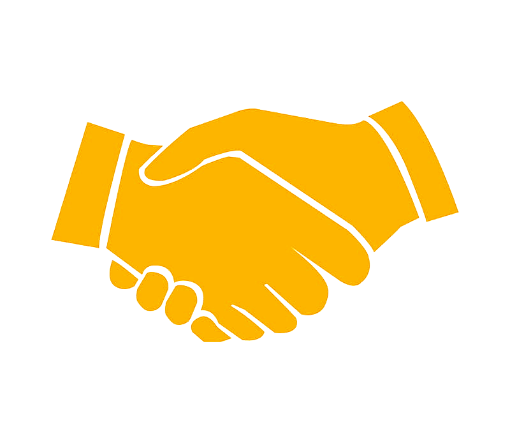 în vederea promovării calității 
în formarea profesională inițială
dezvoltarea unor seturi de competențe verzi și digitale 
pentru a sprijini tranziția către o economie ecologică și durabilă, 
oferind o abordare integrată 
a dezvoltării competențelor, abilităților și atitudinilor în raport cu GreenComp -Cadrul european de competențe privind durabilitatea. 

Compendiumul este elaborat 
în cadrul proiectului EQAVET-NRP-RO 2023 de 
cadre didactice de specialitate din cele 10 rețele parteneriale 
în parteneriat cu operatorii economici.
42 de întâlniri online cu membrii Comitetelor Locale de Dezvoltare a Parteneriatului Social, organizate și desfășurate până la sfârșitul anului 2024, 
în cadrul proiectului EQAVET-NRP-RO 2023.
analiza metodologiei și a instrumentelor de de elaborare și monitorizare a documentelor strategice (PRAI, PLAI, PAS);
formularea de propuneri de îmbunătățire;
analiza relevanței pentru piața muncii a ofertei de formare profesională; 
analiza capacității IPT de a servi nevoile identificate de piața muncii; 
analiza implicării operatorilor economici în formarea profesională inițială.
6
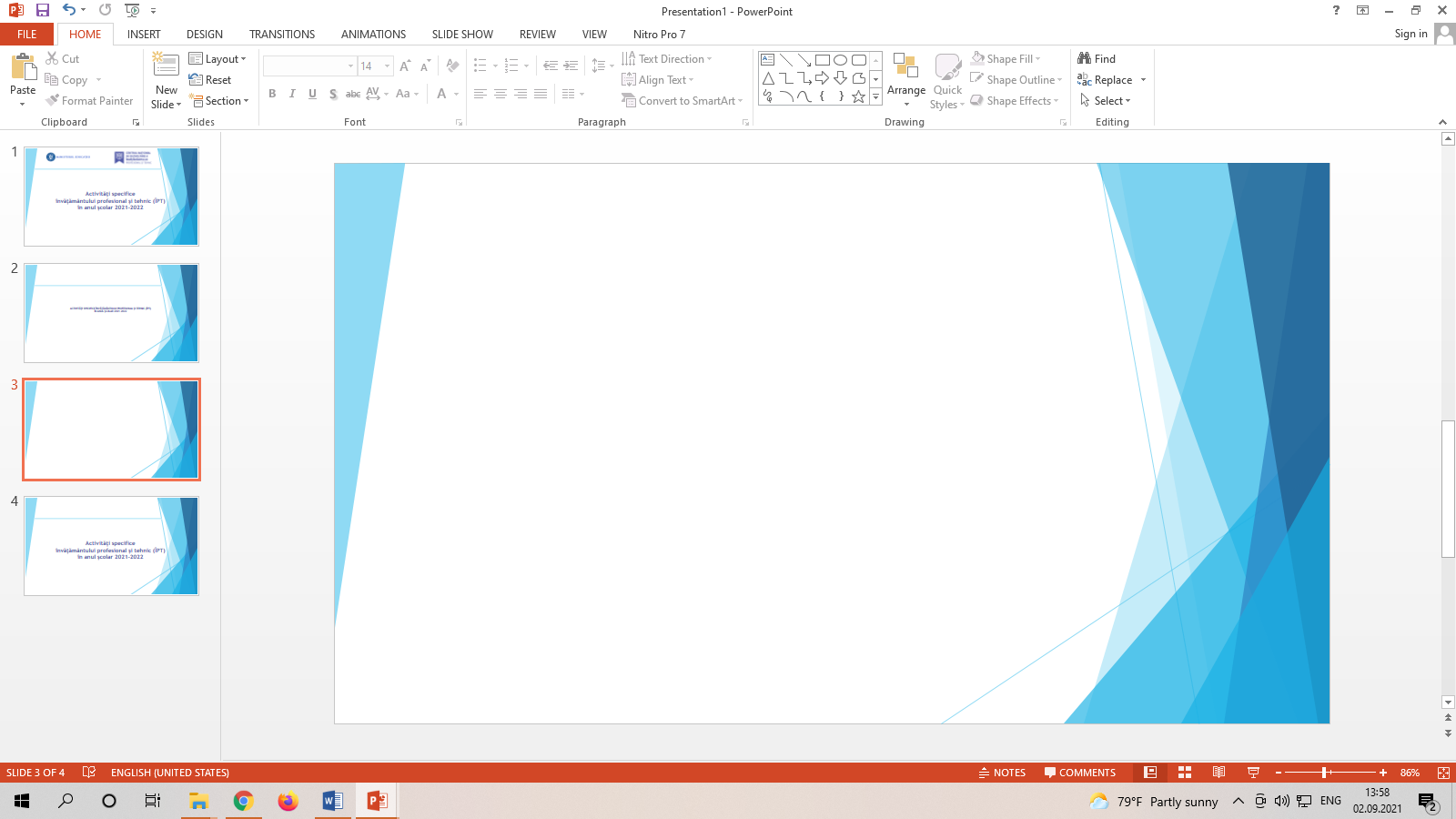 3
ACTIVITĂȚI SPECIFICE ÎNVĂȚĂMÂNTULUI PROFESIONAL ȘI TEHNIC (ÎPT) 
ÎN ANUL ȘCOLAR 2024-2025
Planul de școlarizare 2024-2025/ 
Rețeaua școlară/
 Proiectul planului de școlarizare 2025-2026
■ Analiza planului de școlarizare realizat pentru anul școlar 2024-2025, clasa a IX-a/anul I (Anexele 3.1-3.5)
termen de transmitere la CNDIPT:   18 OCTOMBRIE 2024
Datele din anexe trebuie să coincidă cu cele din modulele specifice din SIIIR
■ Actualizarea datelor generale ale unităților de învățământ profesional și tehnic (Anexa 4) 
termen de transmitere la CNDIPT:  18 OCTOMBRIE 2024
■ Organizarea ședințelor CLDPS pentru analiza și avizarea numărului de locuri pentru învățământul tehnologic și tehnologic dual propuse în proiectul planului de școlarizare pentru anul școlar 2025-2026 
DECEMBRIE* 2024
■ Organizarea ședințelor  CLDPS pentru analiza și avizarea Proiectului cifrei de scolarizare pentru învățământul liceal tehnologic și tehnologic dual pentru anul școlar 2025-2026
IANUARIE* 2025
* Datele exacte vor fi stabilite în funcţie de Calendarul stabilit prin Metodologia privind fundamentarea cifrei de școlarizare pentru învățământul preuniversitar de stat, evidența efectivelor de antepreșcolari/preșcolari și elevi școlarizați în unitățile de învățământ particular pentru anul școlar 2025-2026, care va fi aprobat prin ordin al ministrului educației.
7
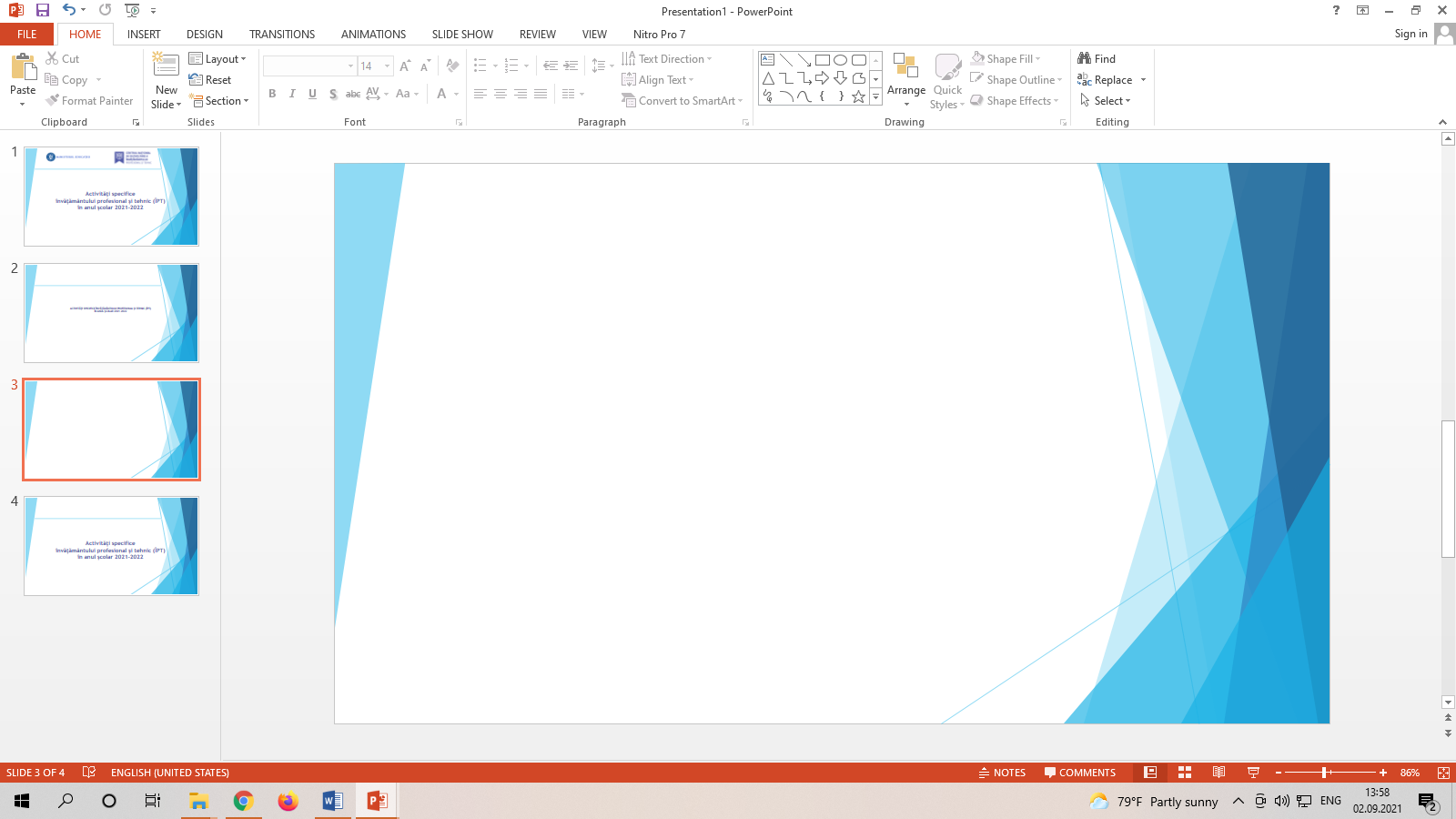 4
ACTIVITĂȚI SPECIFICE ÎNVĂȚĂMÂNTULUI PROFESIONAL ȘI TEHNIC (ÎPT) 
ÎN ANUL ȘCOLAR 2024-2025
Curriculum
■ Consultarea membrilor CLDPS și a altor parteneri sociali privind calificările cuprinse în Registrul Național al Calificărilor (pentru calificările profesionale de nivel 3 și 4 CNC), în vederea actualizării acestuia;   
termen de transmitere la CNDIPT a rezultatelor consultărilor: 23 IANUARIE 2025
■ Sprijin pentru verificarea modului de implementare a standardelor de pregătire profesională și a curriculumului;
OME nr. 3965/06.03.2024 privind măsuri de aplicare și corelare a planurilor de învățământ pentru 
învățământul profesional, liceal – filiera tehnologică și postliceal cu structura anului școlar 2024-2025
Ordinele de ministru pentru planuri cadru de învățământ pentru învăţământul profesional şi tehnic 
şi planuri de învăţământ pentru cultura de specialitate, 
precum şi alte ordine care reglementează curriculumul și aplicarea acestuia în IPT
sunt disponibile pe website-ul www.edu.ro
!
!
O nouă calificare profesională de nivel 3 CNC – OPERATOR LA ROBOȚI INDUSTIALI, 
în baza Standardului de Pregătire Profesională (SPP), aprobat prin ordin al ministrului educației nr. 5419/04.07.2024, 
domeniul de pregătire ELECTRONICĂ ȘI AUTOMATIZĂRI.
8
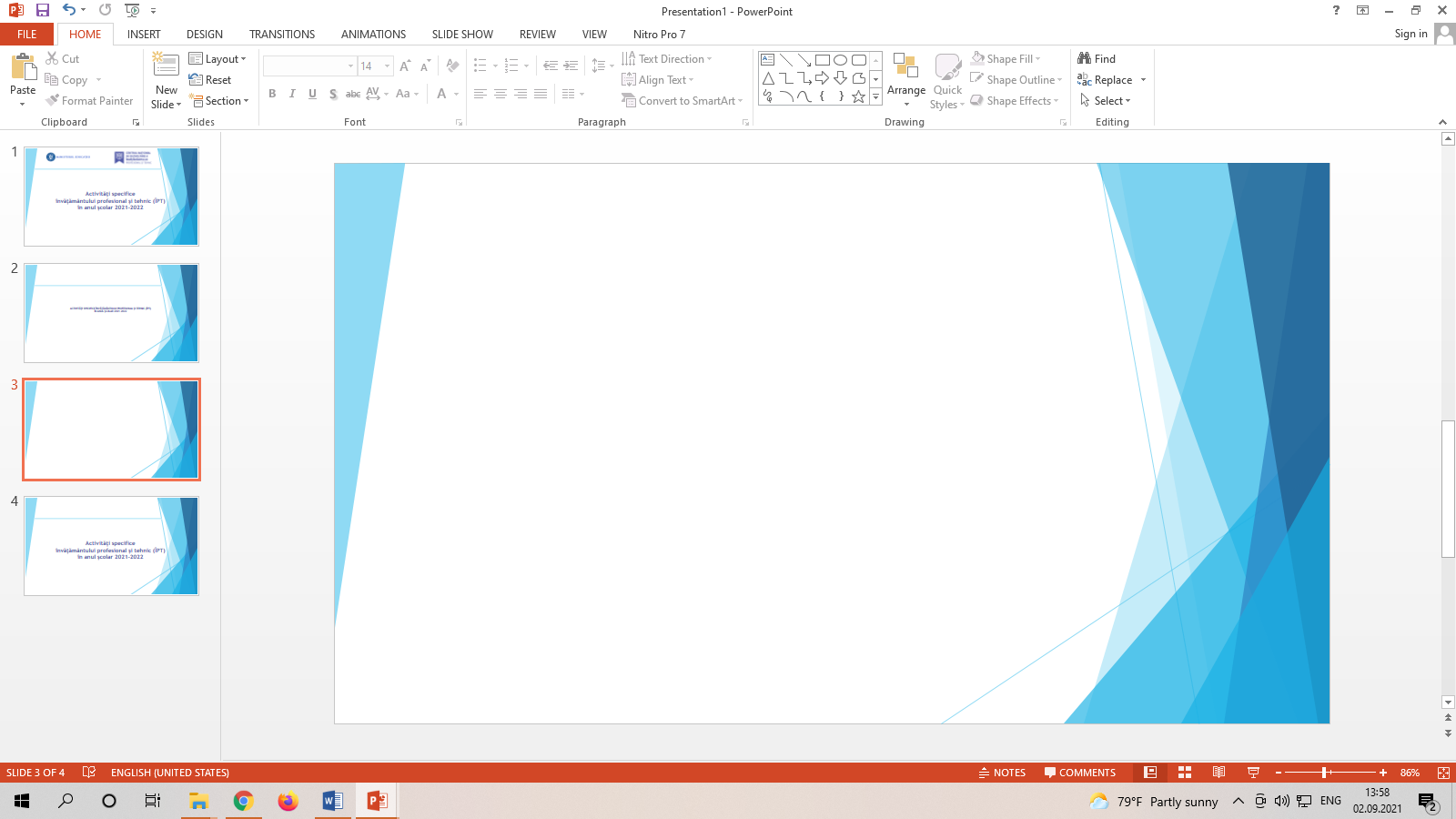 5
ACTIVITĂȚI SPECIFICE ÎNVĂȚĂMÂNTULUI PROFESIONAL ȘI TEHNIC (ÎPT) 
ÎN ANUL ȘCOLAR 2024-2025
Parteneriatul școală – operatori economici
► Încheierea Contractelor de pregătire practică pentru efectuarea stagiului de pregătire practică a elevilor din învățământul profesional și tehnic (OMECTS nr. 3539/14.03.2012)
PENTRU

ANUL ȘCOLAR
 
2024 - 2025
► Încheierea Contractelor de pregătire practică în învăţământul DUAL (OMEN nr. 4798/31.08.2017).
■ Raport privind stadiul încheierii Contractelor-cadru pentru formarea profesională e elevilor prin învățământul profesional de stat și a Contractelor de parteneriat pentru formarea profesională a elevilor prin învățământul DUAL (Anexa nr. 5);
termen de transmitere la CNDIPT:  8 NOIEMBRIE 2024
■ Raport anual privind derularea contractelor-cadru pentru formarea profesională a elevilor prin învățământul profesional de stat și a contractelor de parteneriat pentru formarea profesională a elevilor prin învățământul DUAL.
(Anexa nr. 6 și Anexele nr. 6.1 și 6.2);
termen  de transmitere la CNDIPT:  30 MAI 2025
9
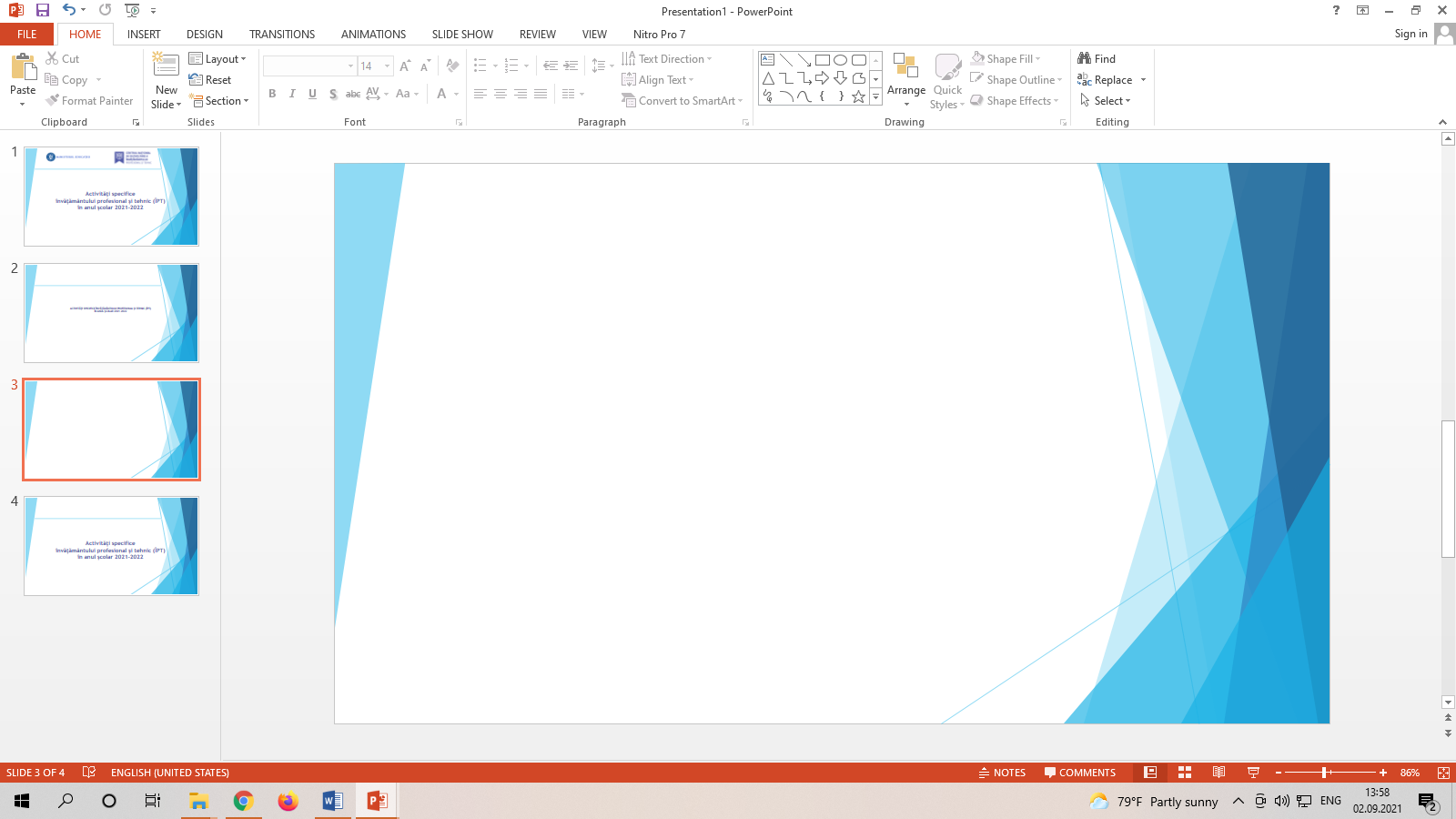 6
ACTIVITĂȚI SPECIFICE ÎNVĂȚĂMÂNTULUI PROFESIONAL ȘI TEHNIC (ÎPT) 
ÎN ANUL ȘCOLAR 2024-2025
Mecanism integrat de anticipare, monitorizare, evaluare a pieței muncii şi educației
► ISJ/ISMB va monitoriza completarea/actualizarea în SIIIR a tuturor informațiilor privind formațiunile de studii, datele personale și de contact ale elevilor din învățământul profesional și tehnic, în mod deosebit ale elevilor din anii terminali, potențiali absolvenți ai promoției 2025;

► ISJ/ISMB va informa unitățile de învățământ cu privire la importanța  completării și actualizării în SIIIR a atributelor elevilor din anii terminali și va verifica îndeplinirea acestei cerințe pentru viitorii absolvenți ai promoției 2025;
PENTRU ABSOLVENȚII DE
De avut în vedere că pentru elevii din anii terminali 
(potențiali absolvenți ai promoției 2025), 
completarea și actualizarea datelor personale 
trebuie realizate înaintea încheierii în SIIIR a situației de promovare, 
în concordanță cu calendarul activităților derulate în cadrul SIIIR, 
anexă la Metodologia privind managementul SIIIR, 
aprobată prin OMEN nr. 4371/13.07.2017
ÎNVĂȚĂMÂNT PROFESIONAL (INCLUSIV DUAL) 
ȘI DE LICEU TEHNOLOGIC,
se vor completa în SIIIR și:
rezultatul la examenul de certificare a calificării profesionale; 

datele privind operatorii economici la care au contract de practică în ultimul an de studiu;
Datele vor fi completate/actualizate pentru:
nivelurile ÎPT - profesional, liceu tehnologic, postliceal 
      (școală postliceală și școală de maiștri); 
formele de proprietate – publică (de stat) / private;
formele de finanțare - de la buget sau cu taxă; 
formele de învățământ - zi / seral; 
tipuri de învățământ - de masă / special;
Informațiile sunt necesare pentru generarea rapoartelor 
Cod raport 553 (pentru învățământul liceal), respectiv, 
Cod raport 554 (pentru învățământul profesional).
10
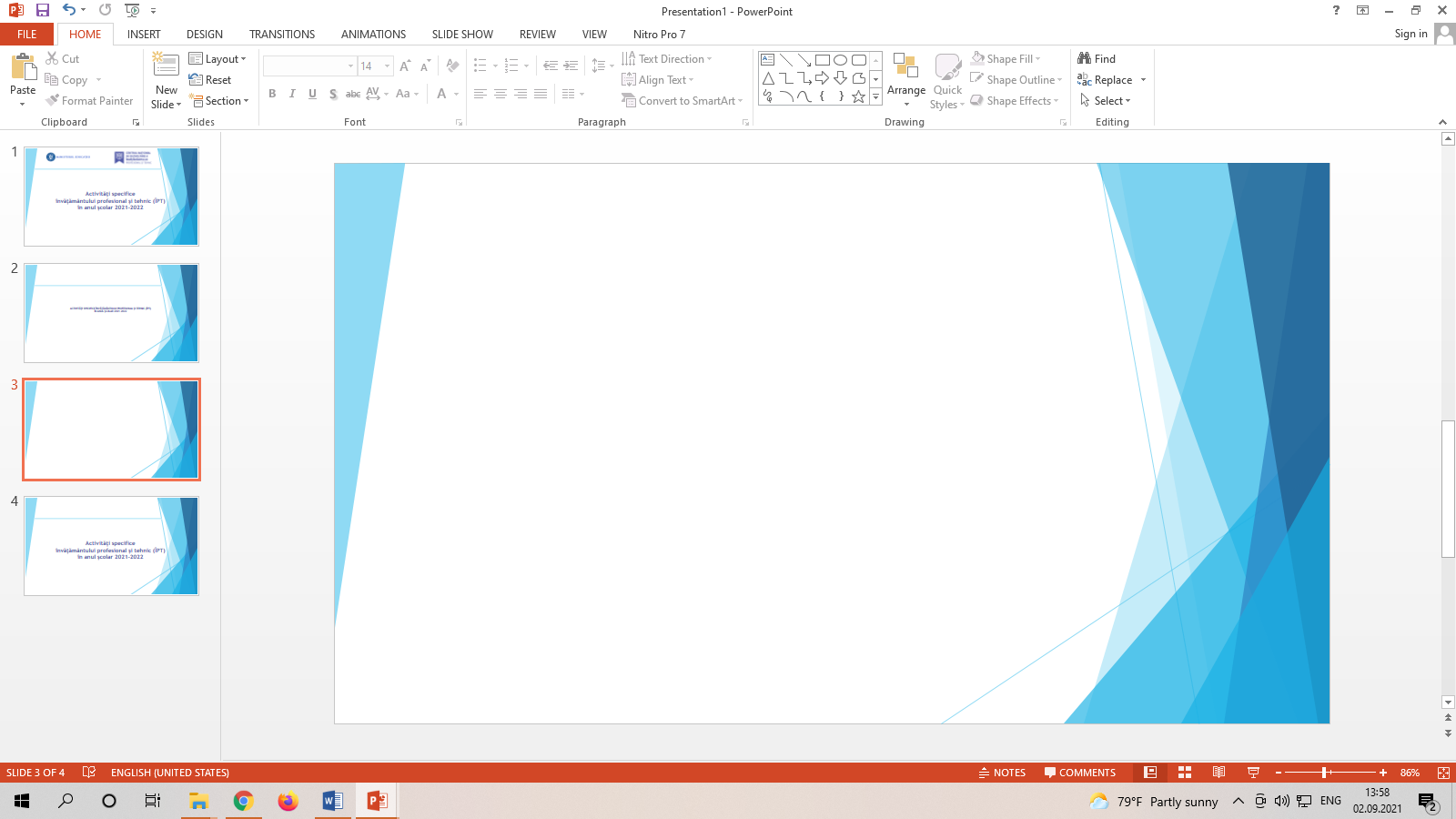 7
ACTIVITĂȚI SPECIFICE ÎNVĂȚĂMÂNTULUI PROFESIONAL ȘI TEHNIC (ÎPT) 
ÎN ANUL ȘCOLAR 2024-2025
Certificarea calificărilor profesionale
Certificarea calificării profesionale SESIUNEA IULIE 2025, 
pentru absolvenții învățământului profesional de stat, 
ai învățământului dual, seria 2022-2025 și ai învățământului profesional special seria 2021-2025
OMEN nr. 4435/2014 privind aprobarea Metodologiei de organizare și desfășurare a examenului de certificare a calificării profesionale pentru absolvenții învățământului profesional cu durata de 3 ani
Pentru anul școlar 2024-2025, Listele naționale ale temelor pentru proba practică a examenului de certificare a calificărilor profesionale 
și Fișele de evaluare asociate sunt publicate pe site-ul Ministerului Educației.
■ Activități care vor fi derulate în anul școlar 2024-2025 pentru 
ACTUALIZAREA Listei naționale a temelor pentru proba practică și a Fișelor de evaluare asociate:
15 IANUARIE 2025
15 DECEMBRIE 2024
2 DECEMBRIE 2024
DGIP din cadrul ME avizează Lista națională a temelor pentru proba practică și Fișele de evaluare asociate pentru fiecare calificare profesională și le înaintează președintelui Comisiei Naţionale de Evaluare şi Certificare CNEC spre aprobare.
Lista națională a temelor pentru proba practică şi Fișele de evaluare asociate, aprobate de președintele Comisiei Naţionale de Evaluare şi Certificare – CNEC se postează pe site-ul ME/CNDIPT.
CNDIPT va elabora și va trimite către Direcția Generală Învățământ Preuniversitar (DGIP) din ME 
Lista națională a temelor pentru proba practică și Fișele de evaluare asociate.
11
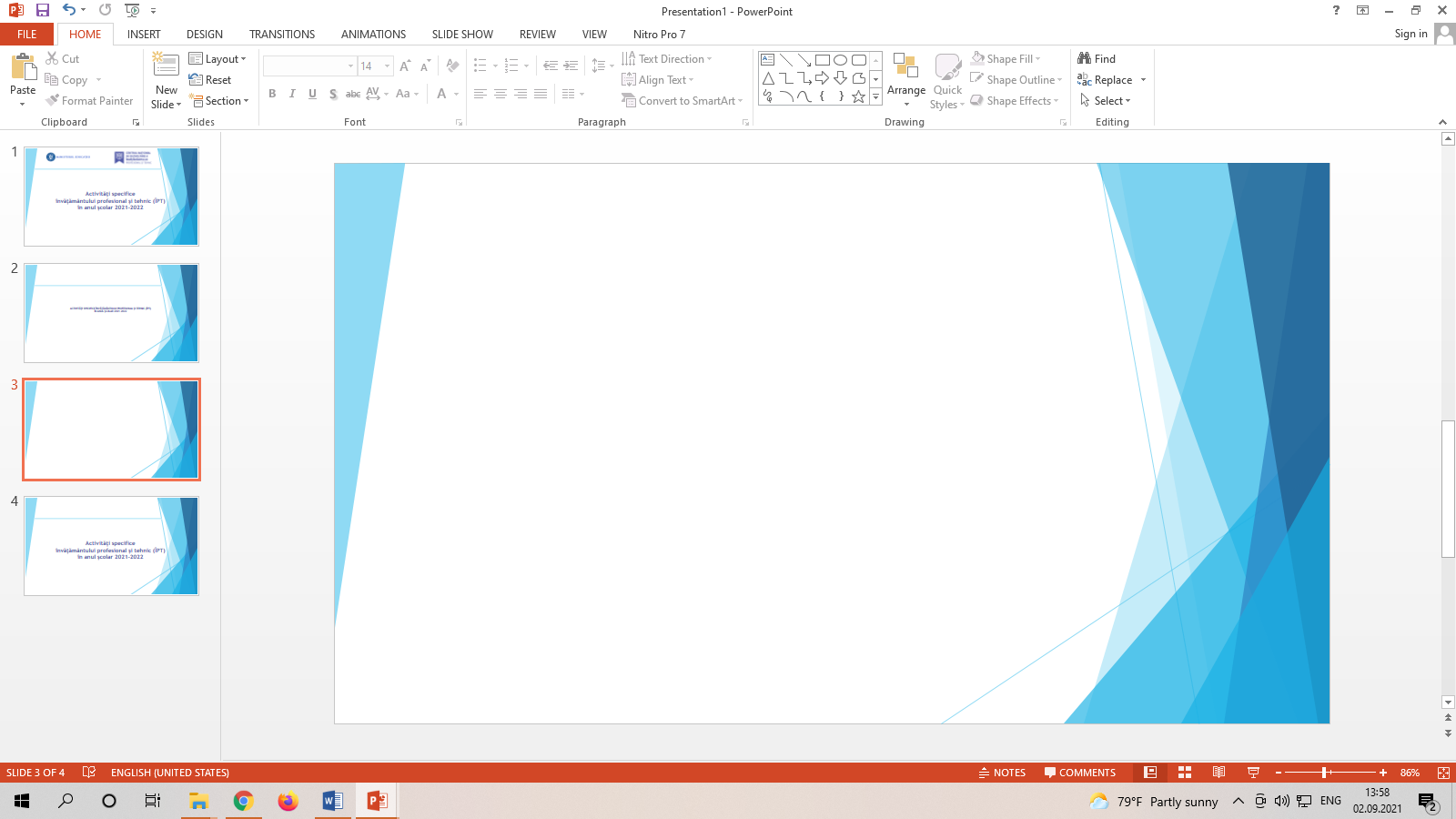 7
ACTIVITĂȚI SPECIFICE ÎNVĂȚĂMÂNTULUI PROFESIONAL ȘI TEHNIC (ÎPT) 
ÎN ANUL ȘCOLAR 2024-2025
Certificarea calificărilor profesionale
■ Activități care vor fi derulate în anul școlar 2024-2025 pentru 
ACTUALIZAREA Listei naționale a temelor pentru proba practică și a Fișelor de evaluare asociate:
► ISJ/ ISMB informează unitățile de învățământ cu privire la postarea Listei naționale a temelor pentru proba practică și a Fișelor de evaluare asociate;

► unitățile de învățământ desemnate centre de examen, împreună cu operatorii economici/ instituțiile publice cu care au încheiat parteneriate de pregătire practică, vor selecta din Lista națională a temelor pentru proba practică,15-30 teme;  termen: 2 săptămâni de la constituirea unităților de învățământ ca centre de examen

► directorii unităţilor de învăţământ desemnate centre de examen transmit lista temelor selectate, pentru fiecare calificare profesională, Comisiei Judeţene de Evaluare şi Certificare (CJEC)/ Comisiei Municipiului Bucureşti de Evaluare şi Certificare (CMBEC) și unităților de învățământ arondate centrului de examen, unde este cazul;

► afișarea la avizierul școlii a Listei temelor selectate pentru proba practică cu Fișele de evaluare asociate, pentru fiecare calificare profesională pentru care se organizează examen.
12
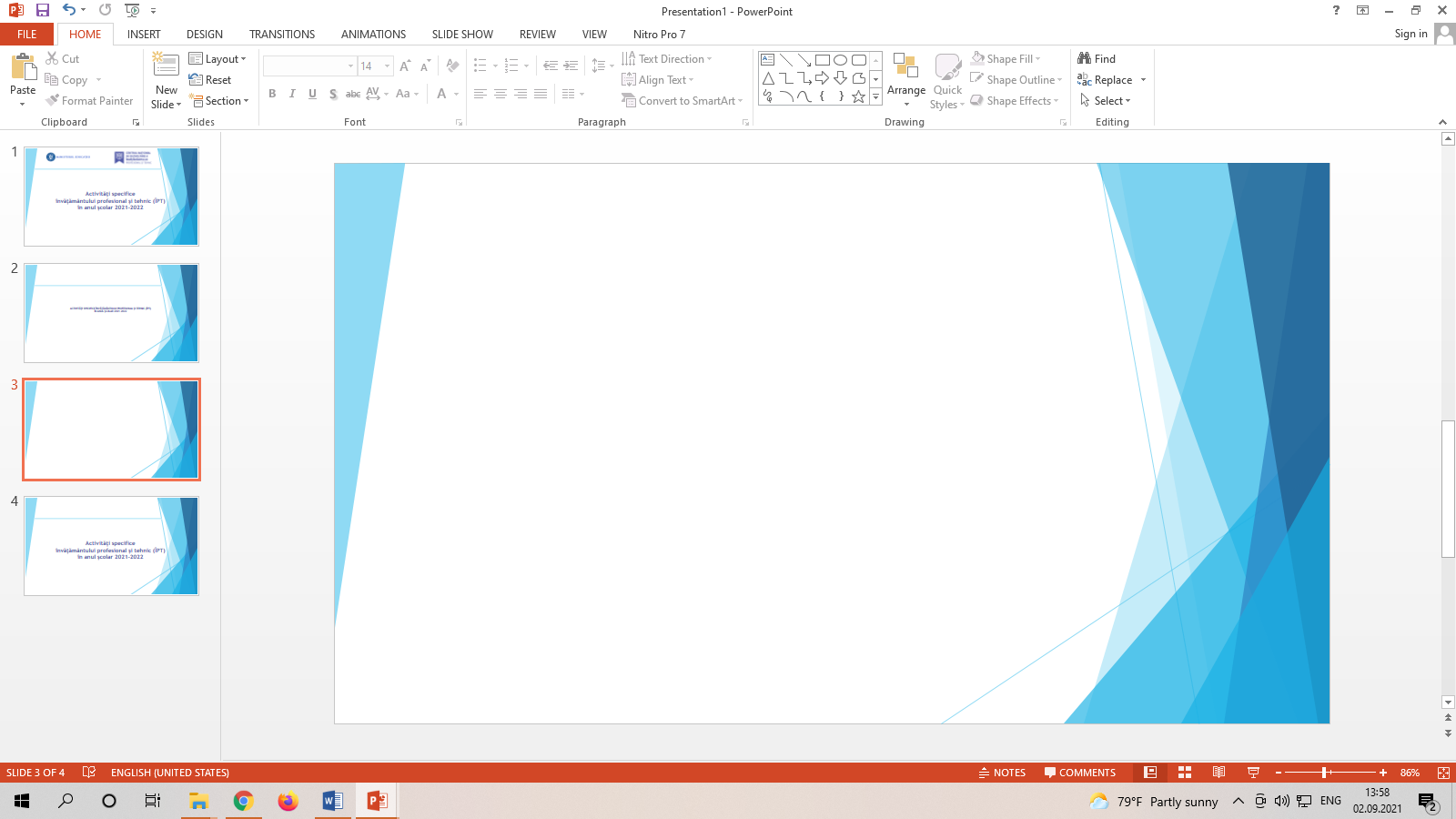 7
ACTIVITĂȚI SPECIFICE ÎNVĂȚĂMÂNTULUI PROFESIONAL ȘI TEHNIC (ÎPT) 
ÎN ANUL ȘCOLAR 2024-2025
Certificarea calificărilor profesionale
■ Activități în anul școlar 2024-2025 pentru EXTINDEREA bazei de date ce conține teme pentru proba practică și Fișe de evaluare pentru absolvenții învățământului profesional de stat și ai învățământului dual, seria 2023-2026, 
respectiv 2022-2026 pentru învățământul profesional special:
► unitățile de învățământ în colaborare cu operatorii economici/ instituțiile publice cu care s-au încheiat parteneriate pentru pregătirea practică, întocmesc propuneri de teme pentru proba practică, pentru fiecare calificare profesională școlarizată și Fișa de descriere a temei pentru proba practică în vederea certificării calificării profesionale (Anexa nr. 2 a OMEN 4435/2014), în concordanță cu standardele de pregătire profesională în vigoare  și avizată de Consiliul de administrație al unității de învăţământ şi de operatorii economici/ instituțiile publice partenere. Pentru toate calificările, temele propuse vor fi elaborate în conformitate cu Standardele de pregătire profesională aprobate prin 
OMENCȘ 4121/2016;

► unitățile de învățământ înaintează către ISJ/ ISMB Lista temelor propuse, pentru fiecare calificare școlarizată la nivel de unitate de învăţământ, precum şi Fişa de descriere a fiecărei teme pentru proba practică
termen 31 MARTIE 2025
► ISJ/ ISMB analizează și centralizează propunerile înaintate de unitățile de învățământ, pe domenii și calificări profesionale, conform modelului prevăzut în Anexa nr. 3 a OMEN 4435/2014

► ISJ/ ISMB transmit către CNDIPT Lista centralizată a temelor pentru proba practică propuse de unitățile de învăţământ, la nivel județean, împreună cu Fișele de descriere a fiecărei teme pentru proba practică în vederea certificării calificării profesionale
termen 31 MAI 2025
13
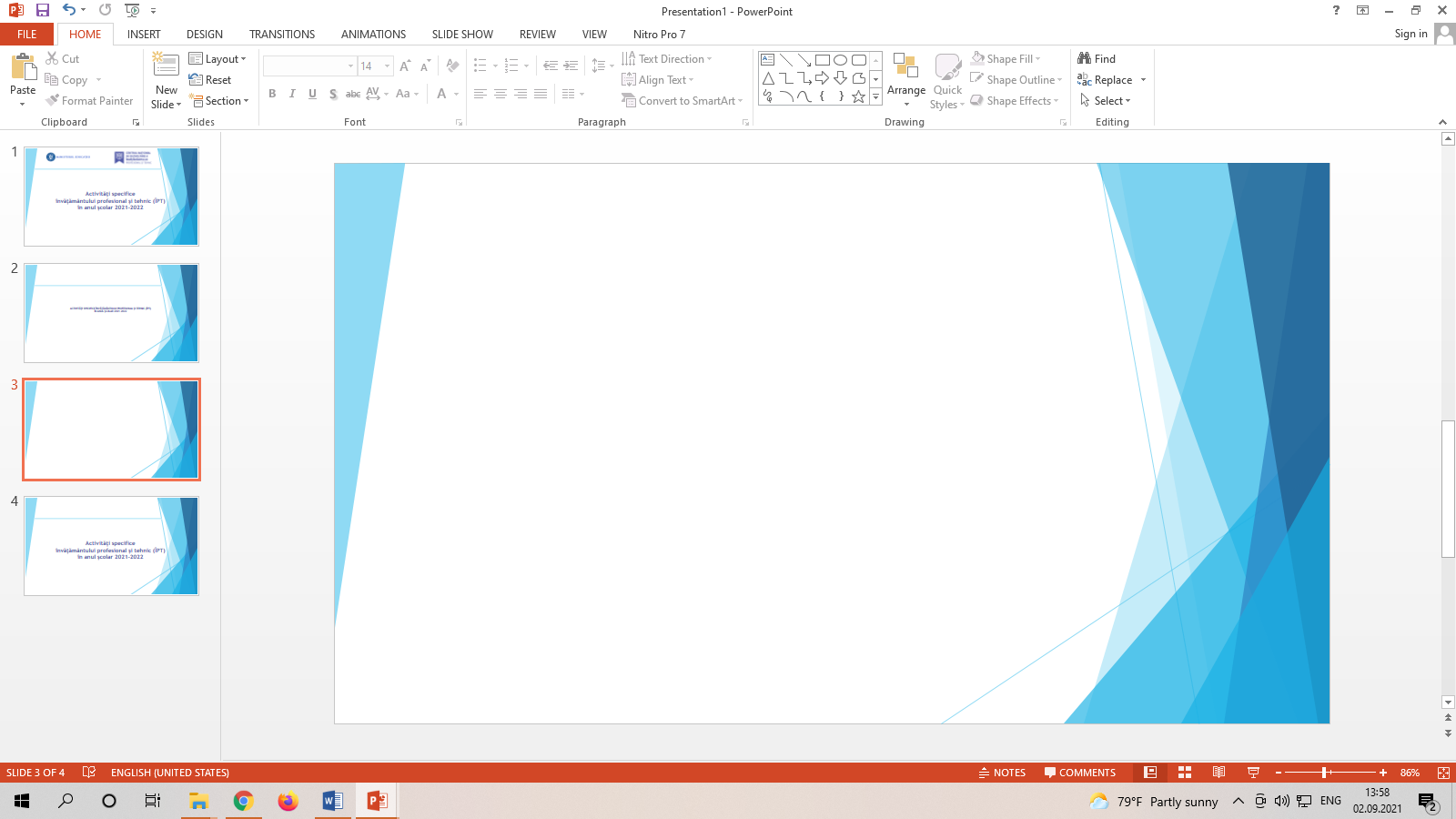 7
ACTIVITĂȚI SPECIFICE ÎNVĂȚĂMÂNTULUI PROFESIONAL ȘI TEHNIC (ÎPT) 
ÎN ANUL ȘCOLAR 2024-2025
Certificarea calificărilor profesionale
Certificarea calificărilor profesionale de nivel 3
al Cadrului Național al Calificărilor, dobândite prin învățământ profesional și învățământ dual (ca formă de organizare a învățământului profesional), se realizează conform OMEN nr. 4435/2014 privind aprobarea Metodologiei de organizare și desfășurare a examenului de certificare a calificării profesionale.
3
■ probă practică; 

Listele naționale ale temelor pentru proba practică a examenului de certificare a calificărilor profesionale și Fișele de evaluare asociate sunt publicate pe site-ul Ministerului Educației.
Certificarea calificărilor profesionale de nivel 4
al Cadrului Național al Calificărilor, dobândite prin învățământ liceal filiera tehnologică se realizează conform OMEN nr. 4434/2014 privind aprobarea Metodologiei de organizare și desfășurare a examenului de certificare a calificării absolvenților învățământului liceal, filiera tehnologică
■ probă orală – susținere proiect (fişă de evaluare cu caracter naţional); 
Elevii vor realiza proiectele după data de 15 ianuarie 2025.

Temele de proiect trebuie să vizeze unitățile de rezultate ale învățării specializate din SPP al calificării, să genereze activități semnificative, specifice calificării, astfel încât să fie posibilă demonstrarea, în situaţia de examen de certificare, a dobândirii calificării respective.
4
Certificarea calificărilor profesionale de nivel 5 
al Cadrului Național al Calificărilor, dobândite prin învățământ postliceal se realizează conform OMEN nr. 5005/2014 privind aprobarea Metodologiei de organizare și desfășurare a examenului de certificare a calificării profesionale a absolvenților învățământului postliceal:
5
■ probă practică

■ probă scrisă

■ realizarea și susținerea unui proiect
14
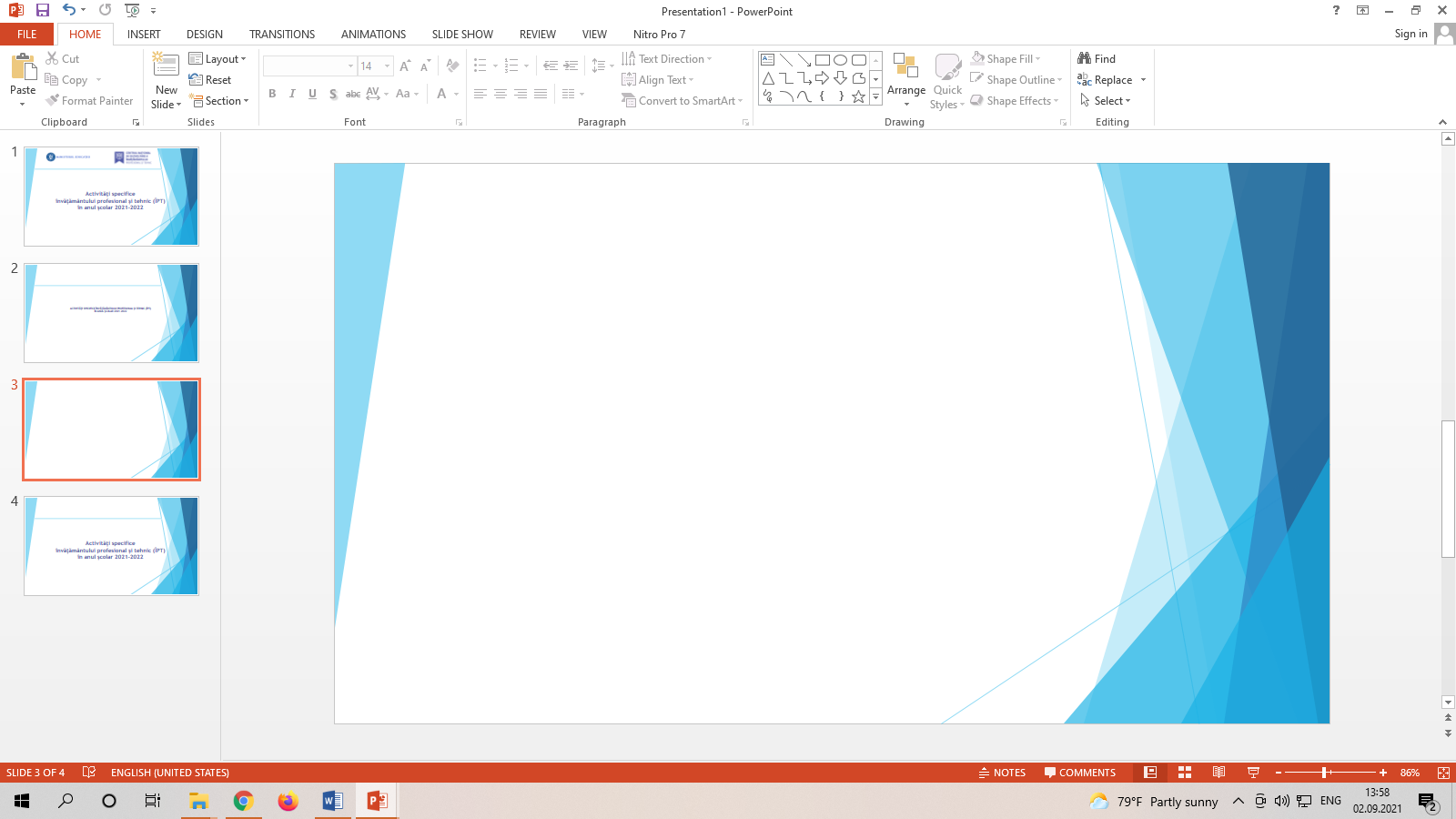 8
ACTIVITĂȚI SPECIFICE ÎNVĂȚĂMÂNTULUI PROFESIONAL ȘI TEHNIC (ÎPT) 
ÎN ANUL ȘCOLAR 2024-2025
Implementarea conceptului „firmă de exerciţiu”
Începând cu anul şcolar 2006-2007, curriculumul de specialitate pentru calificările profesionale aparţinând profilului economic a fost îmbunătăţit prin includerea unor module alocate pentru formarea competenţelor antreprenoriale, prin metoda „Firma de Exerciţiu” (FE)
au fost autorizate 
976 firme de exerciţiu (în învăţământul preuniversitar) 
11 întreprinderi simulate (în învățământul universitar), 
care au desfășurat activitatea curentă prevăzută în curriculum
în anul şcolar 
2023-2024
Informaţii suplimentare privind conceptele „Firmă de exerciţiu” şi „Întreprindere Simulată” 
sunt disponibile pe www.cndipt.ro.
Evaluarea standardelor de calitate în firma de exerciţiu „Marca de calitate” 
27 de firme de exercițiu au obținut certificat „Marca de calitate”(din total 31 firme înscrise în competiție)

20 deTârguri ale firmelor de exercițiu (locale, județene, regionale, naționale), cu participare fizică și online

Competiţia Business Plan – 273 firme de exercițiu participante la faza locală, 146 firme la faza judeteană,  35 firme la faza regională și 8 firme la faza națională (una pe fiecare regiune de dezvoltare)
în anul şcolar 
2024-2025
va fi continuată derularea competiției Business Plan, precum și procesul de evaluare a standardelor de calitate, utilizând instrumentul Marca de calitate, vor fi organizate târguri ale firmelor de exercițiu la nivel județean/regional/național și vor fi consiliate unitățile școlare care doresc să înfiinţeze firme de exerciţiu, autorizarea acestora şi să participe la târguri naționale. 
Documentele utile se vor pune la dispoziţia ISJ/ ISMB şi vor fi publicate pe site-ul www.cndipt.ro
15
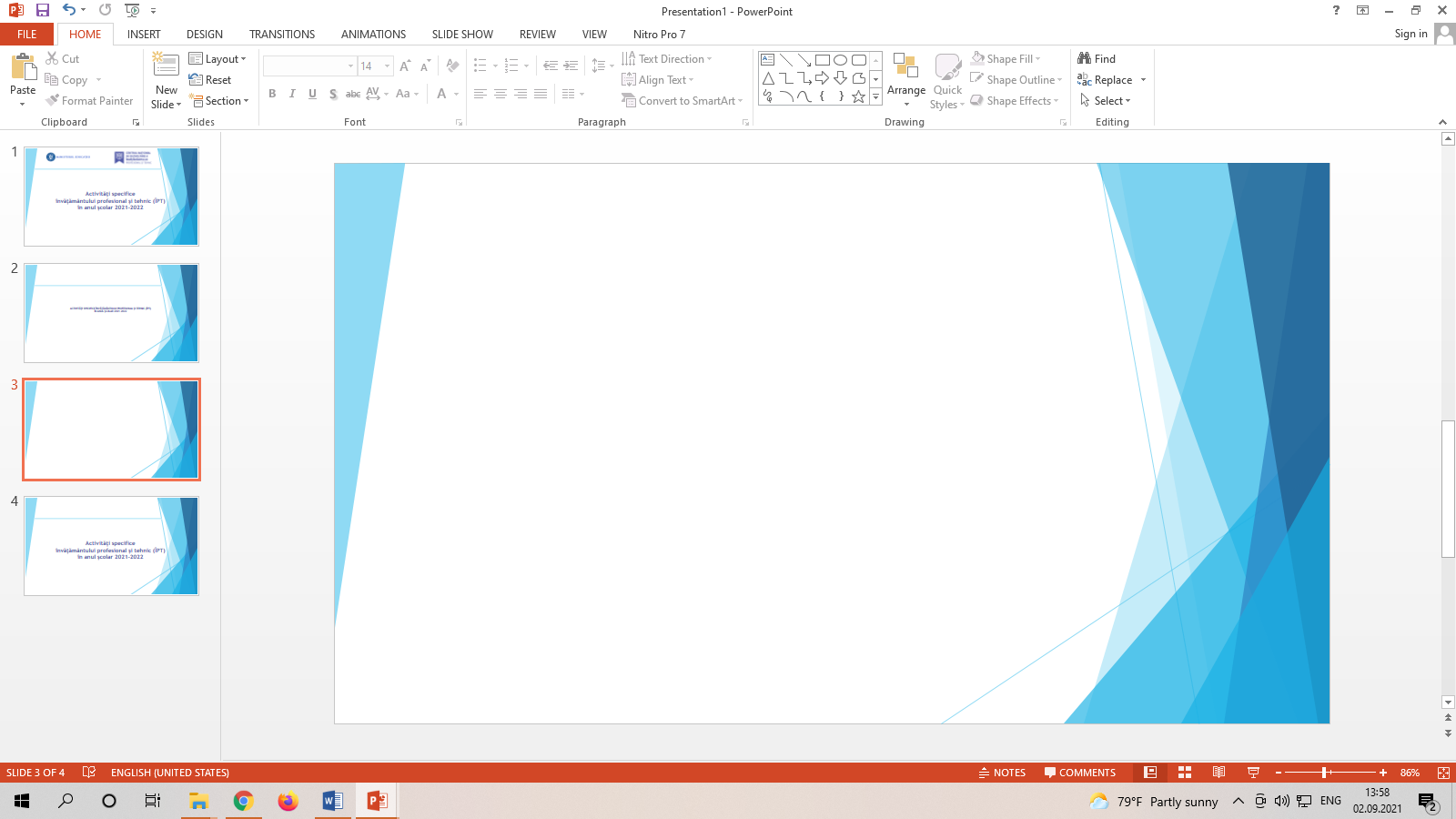 9
ACTIVITĂȚI SPECIFICE ÎNVĂȚĂMÂNTULUI PROFESIONAL ȘI TEHNIC (ÎPT) 
ÎN ANUL ȘCOLAR 2024-2025
Orientare și consiliere profesională
Săptămâna meseriilor
Rapoarte județene pentru activitățile din anul 2023-2024
activitățile de orientare și consiliere cu elevii de clasa a VIII-a, cu accent pe oportunitatile în carieră prin IPT, inclusiv DUAL
30 octombrie 2024
şedințele/acțiunile de instruire organizate cu elevii de clasa a VIII-a și părinții acestora, privind metodologia de admitere în IPT, inclusiv DUAL
la CNDIPT:
Târgului ofertelor educaționale
modelul cadru pentru raport - Anexa nr. 7, Raport județean
16
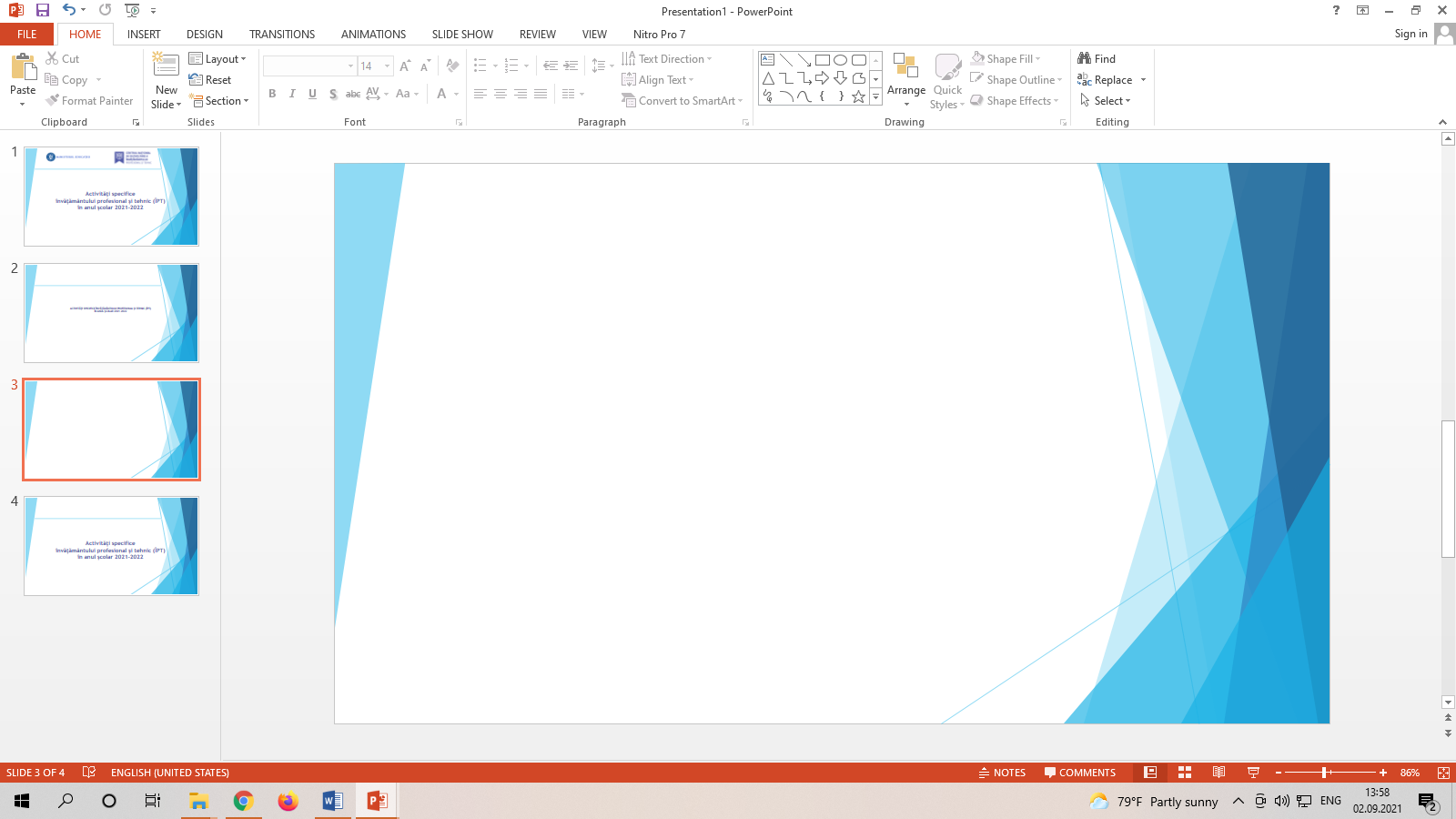 10
ACTIVITĂȚI SPECIFICE ÎNVĂȚĂMÂNTULUI PROFESIONAL ȘI TEHNIC (ÎPT) 
ÎN ANUL ȘCOLAR 2024-2025
Materiale suport pentru aplicarea curriculumului în IPT
Sub coordonarea Centrului Național de Dezvoltare a Învățământului Profesional și Tehnic, au fost elaborate:
Repere metodologice pentru aplicarea curriculumului la:
Clasa a IX-a
Clasa a X-a
Clasa a XII-a
Clasa a XI-a
NOU
teste inițiale
activități de învățare 
activități de evaluare 
(proiectate pentru procesele 
de predare, învățare, evaluare 
derulate atât față-în-față cât și online).
activități de învățare 
activități evaluare
activități practice 
probe de evaluare
activități practice 
probe de evaluare
Reperele metodologice sunt publicate pe www.alegetidrumul.ro și pe www.rocnee.eu
4.000 de materiale de învățare, modele de instrumente de evaluare, filme didactice, etc., adecvate învățării în mediul online
Aceste materiale sunt postate pe site-ul Alege-ți Drumul!  www.alegetidrumul.ro, pe pagina dedicată fiecărei calificări profesionale.
Aceste documente pot fi utilizate în continuare și în anul școlar 2024-2025
17
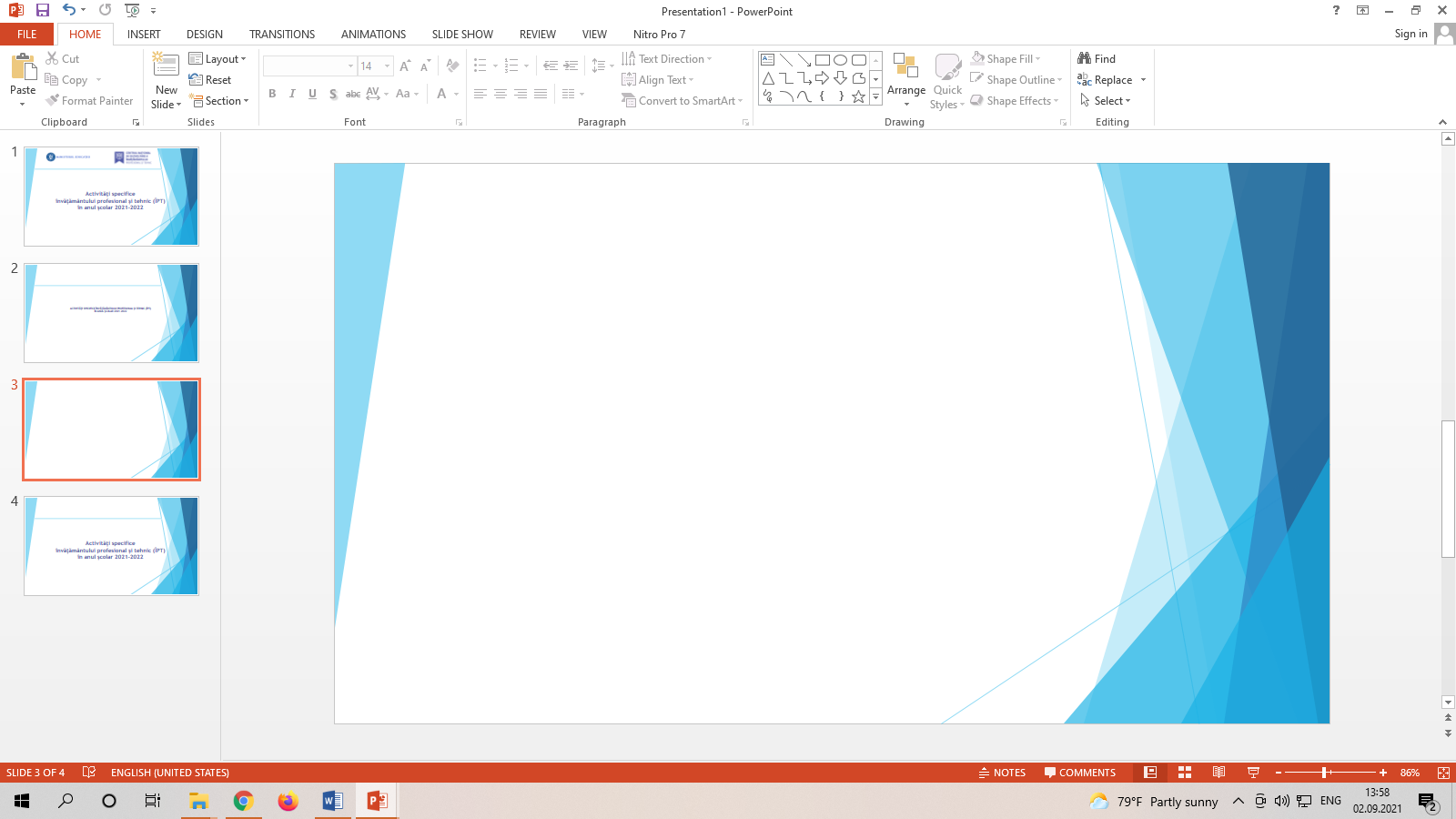 10
ACTIVITĂȚI SPECIFICE ÎNVĂȚĂMÂNTULUI PROFESIONAL ȘI TEHNIC (ÎPT) 
ÎN ANUL ȘCOLAR 2024-2025
Materiale suport pentru aplicarea curriculumului în IPT
Sub coordonarea Centrului Național de Dezvoltare a Învățământului Profesional și Tehnic,
în cadrul proiectelor :
”Evaluarea unitară a rezultatelor învățării 
în vederea îmbunătățirii calității învățării la locul de muncă  - EVRICA”
“Asigurarea calității învățării la locul de muncă prin dezvoltarea de instrumente standardizate de evaluare a rezultatelor învățării”
BAZĂ DE DATE 

care conține 4.750 de itemi,
 instrumente de evaluare a rezultatelor învățării 
și lucrări de laborator
www.cndipt.ro, la categoria Proiecte
18
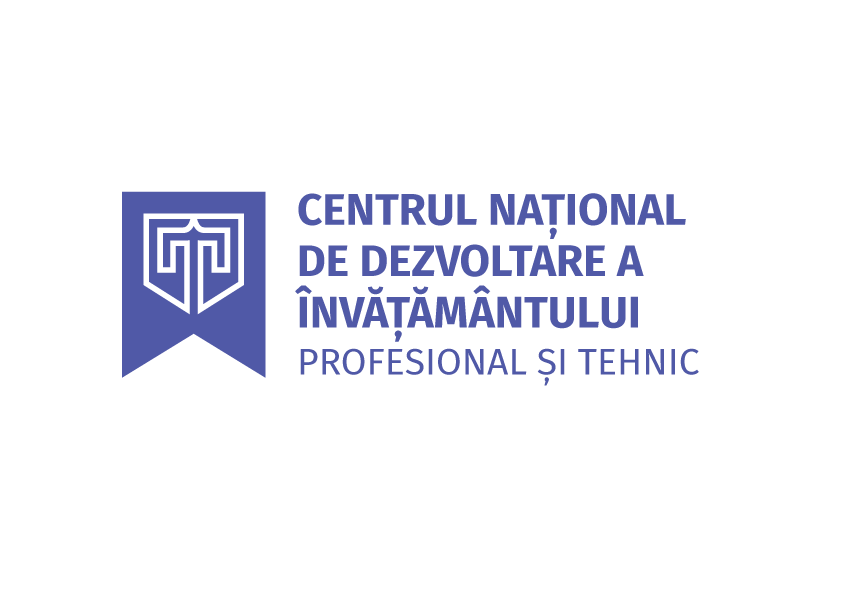 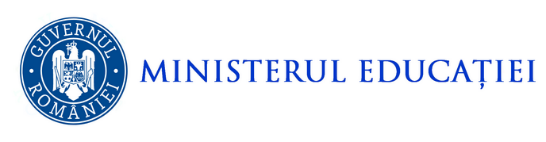 VĂ STĂM LA DISPOZIȚIE PENTRU DETALII SUPLIMENTARE!
CNDIPT
E-mail: registratura.cndipt@gmail.com
Tel. 021.312.11.61, 021.311.11.62
19